আজকের পাঠে সবাইকে স্বাগতম
শিক্ষক পরিচিতি
মোঃ মইদুল ইসলাম 
            সহকারী শিক্ষক 
              জুনাব আলী উচ্চ বিদ্যালয় 
             তিতাস,কুমিল্লা। 
           মোবাইলঃ০১৬০০১৭৬৬৩৪ 
                  ই-মেইল:moidul2000@gmail.com
পাঠ পরিচিতি 
শ্রেণিঃ অষ্টম  
বিষয়ঃকৃষি 
অধ্যায়ঃ তৃতীয়    
তারিখঃ০৮/০১/২০২১
চিত্রে কী দেখতে পাচ্ছ?
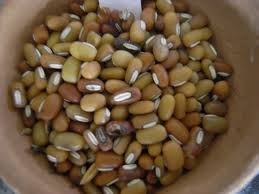 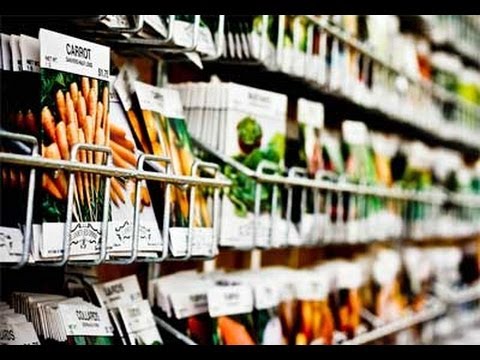 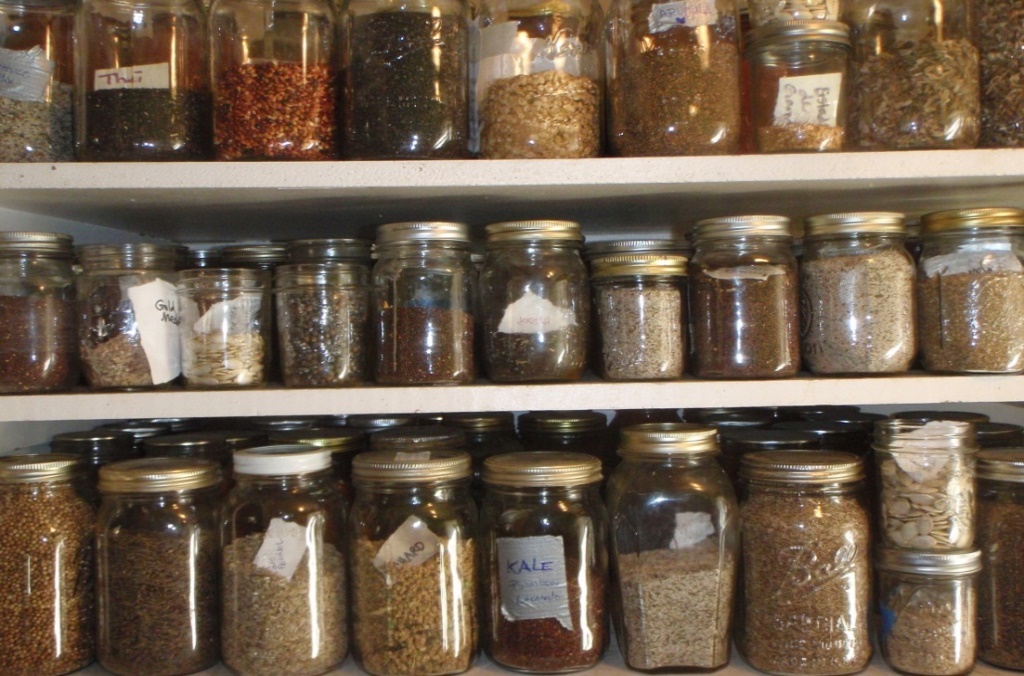 আজকের পাঠ –

বীজ সংরক্ষণ
শিখনফল
বীজ সংরক্ষণের উপায় বর্ণনা করতে পারবে।

বীজ ফসল নির্বাচন মাঠে থেকে শুরু করার কারণ ব্যাখ্যা করতে পারবে।
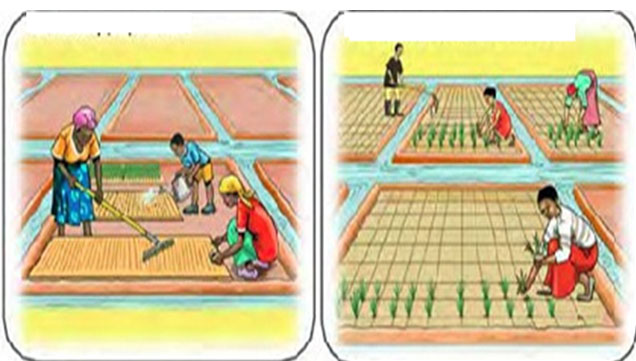 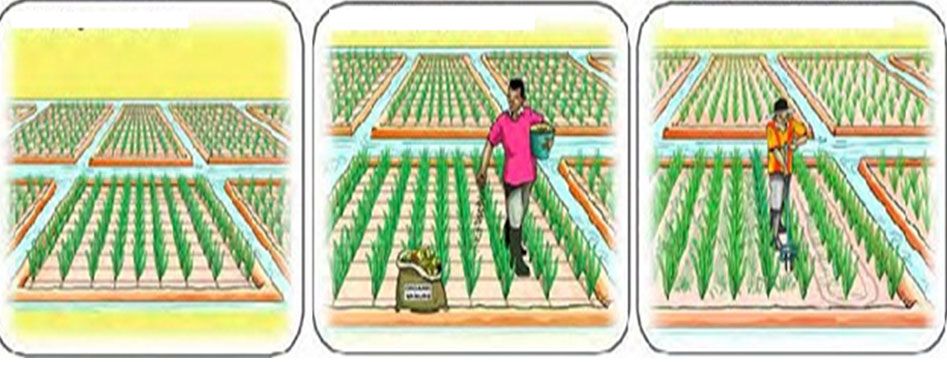 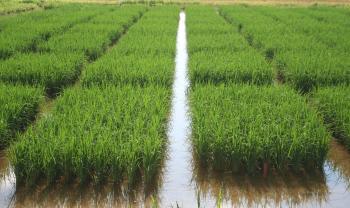 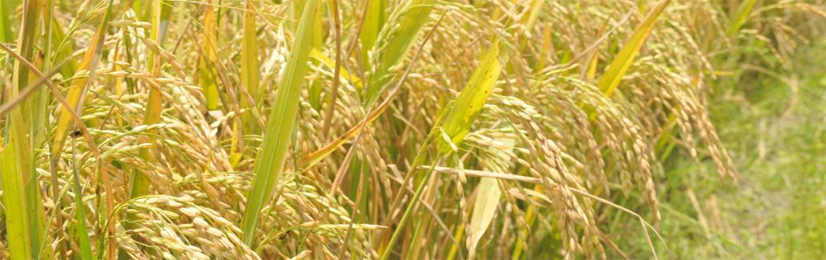 বীজতলার জায়গা
৮০% পাকা অবস্থা
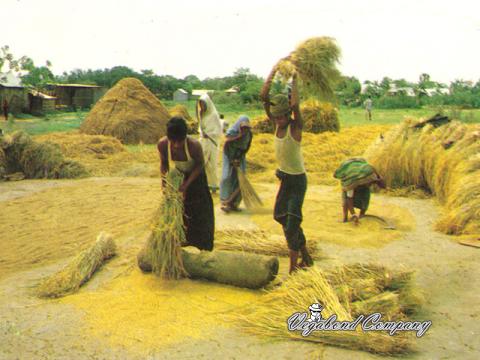 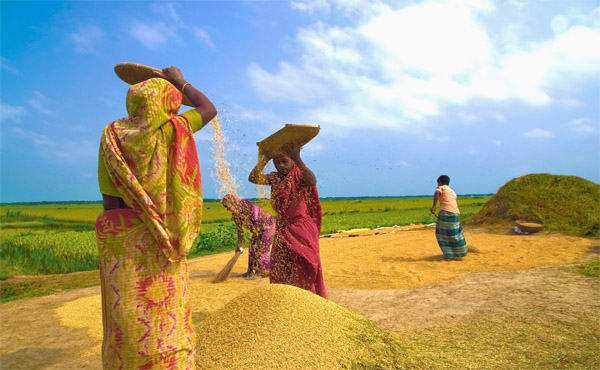 যত্নের সাথে মাড়াই
যত্নের সাথে ঝাড়াই
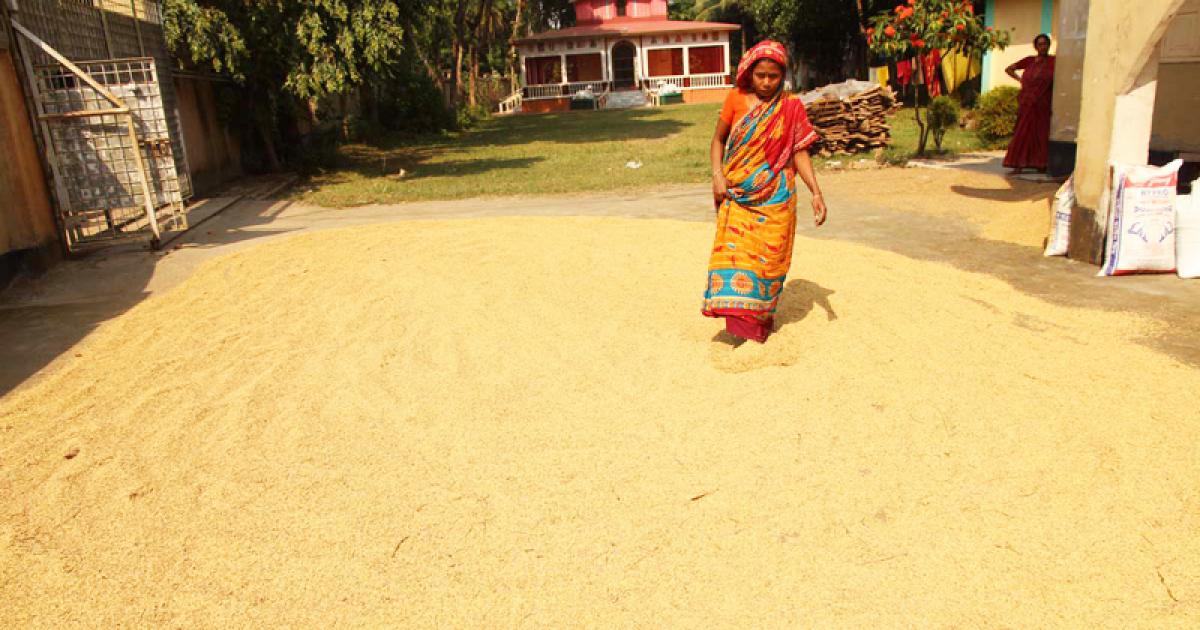 এই চিত্রগুলো লক্ষ্য কর
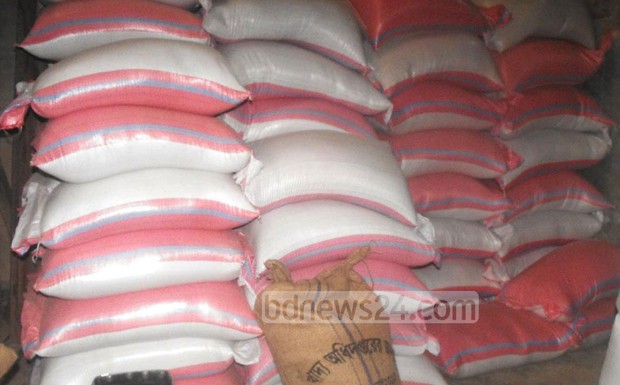 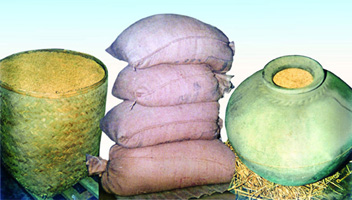 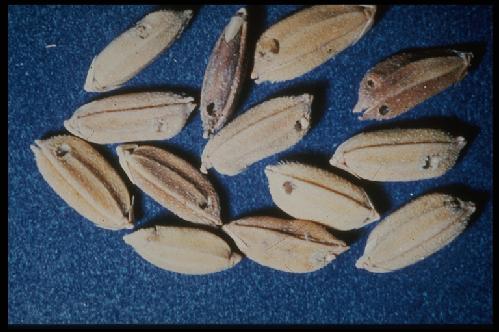 এই চিত্রগুলো লক্ষ্য কর
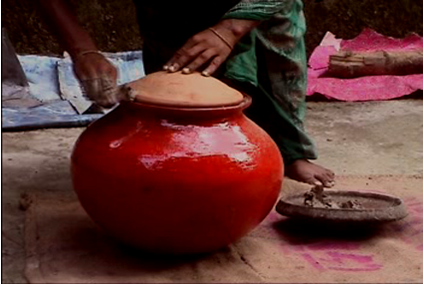 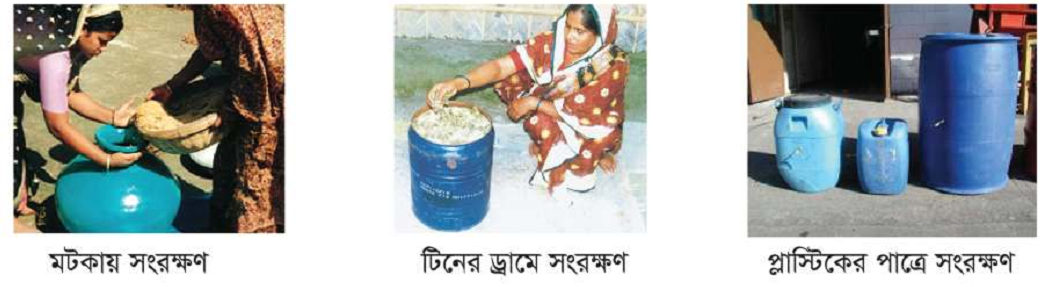 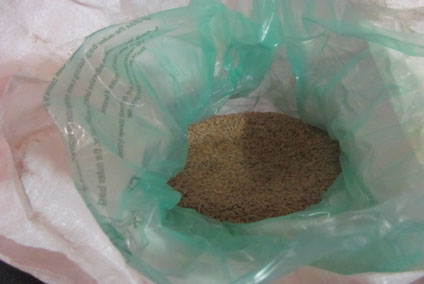 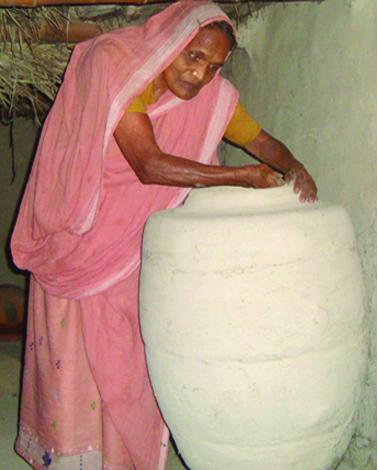 একক কাজ
বীজ ফসল নির্বাচন কোথায় থেকে শুরু করতে হয়?
চিত্রগুলো লক্ষ্য কর
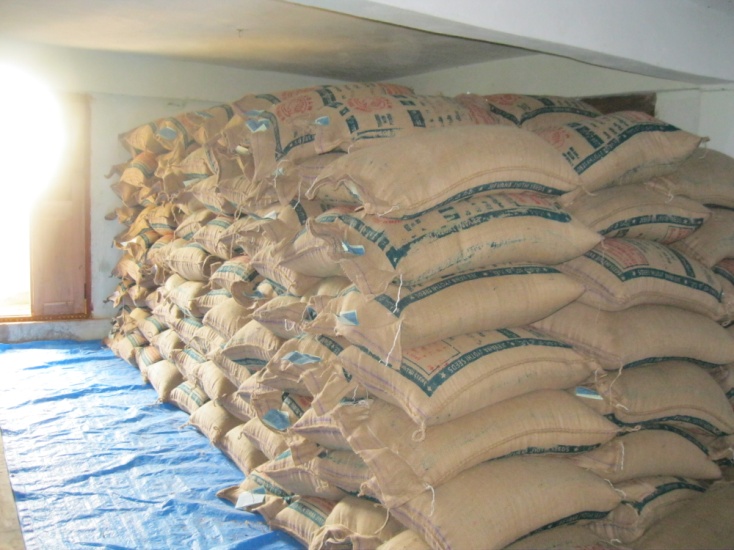 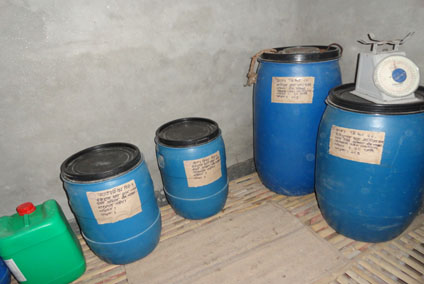 এই চিত্রগুলো লক্ষ্য কর
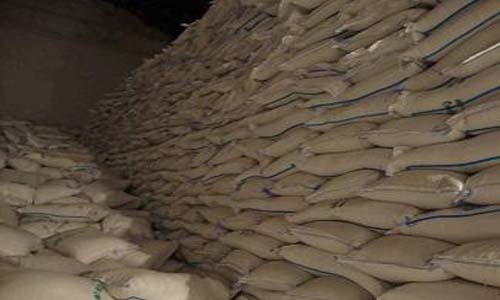 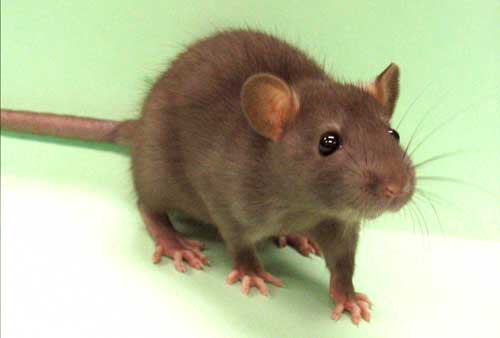 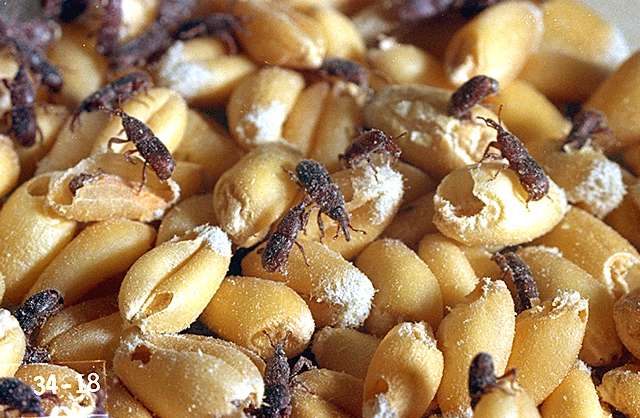 দলীয় কাজ
শিক্ষার্থীরা উন্নত ও সুস্থ বীজ নির্বাচন, সংগ্রহ ও সংরক্ষণ সম্পর্কে আলোচনা করে পয়েন্ট আকারে পোষ্টার পেপারে উপস্থাপন করবে।
মূল্যায়ন
ধান, গম  বীজের জন্য  কত  ভাগ  আর্দ্রতার  মাত্রা থাকা উচিত?
৮থেকে১০%
ধান,  বীজ  কত  ভাগ  পাকা আবস্থায় কাটা  উচিৎ?
৮০% পাকা অবস্থা
বাড়ির কাজঃ
বীজ গুদামজাত করনের বিবেচ্য বিষয় গুলি ব্যাখ্যা কর।